Linlithgow Bridge Primary School  P5 REMOTE LEARNINGWEEKLY DIARY  w/c 18th January 2021
TREASURE YESTERDAY
        LIVE FOR TODAY
                 DREAM OF TOMORROW
ONLINE LESSONS for week commencing 18th January 2021Monday        18th January        Writing Lesson – Persuasive  10:45 Tuesday        19th January        Numeracy Lesson -Volume    10:45 Wednesday   20th  January      Comprehension Lesson          10:45 Thursday       21st  January       Numeracy Lesson - Area      10:45
Daily Brain Warmer 
Follow this link to find daily brain warmers from 18 Jan to 22 Jan….
https://www.senhub.co.uk/daily-brain-warmers/
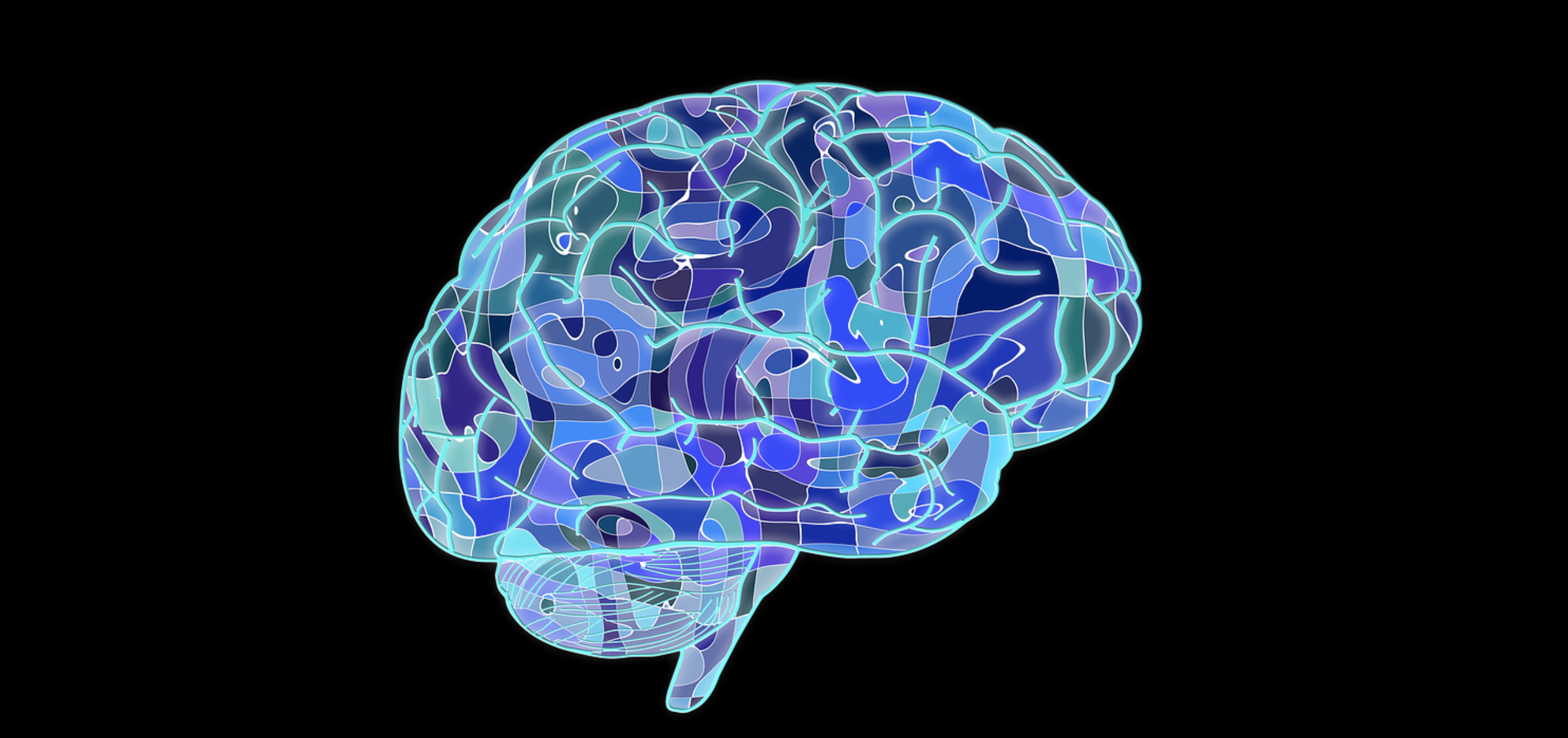 WRITINGOnline Lesson Monday 10:45 am
Details of this task will be put in Assignments after the lesson along with the PowerPoint.


TASKS - I would like you to invent a new confectionary for Willy Wonka. You will write a description of your confectionary and then make a poster to advertise it.
SPELLING TASK
Spelling focus will be ‘tch’.

Wordsmyth is an online children’s dictionary – you can subscribe for free.
https://www.wordsmyth.net/?level=2&ent=Dictionary



Please look in ‘Assignments’ for your Spelling Task for this week.
COMPREHENSION Online Lesson Wednesday 10.45am
Comprehension Success 2, page 50, Christopher Columbus

Please complete sections A and B before the lesson this Wednesday.  We will discuss how to do section C in the lesson and you can complete this after the lesson.

Top tips :
Read the passage once
Look at the ‘unfamiliar words’ on the next slide
Read the questions once
Read the passage again 
Answer the questions (remember to do this in sentences)
/Comprehension continued 

Chrisopher Columbus Unfamiliar Words or phrases

‘c.’    - is short for ‘circa’.  It is a Latin word meaning 'around, about, roughly, approximately – it is frequently abbreviated.  So when you see ‘c.’ you know it means ‘about’ or ‘roughly.’ 

The Atlantic Ocean is a body of salt water covering approximately one-fifth of Earth's surface and separating the continents of Europe and Africa to the east from those of North and South America to the west.

The West Indies -is a group of islands that stretches from near the U.S. state of Florida to the northern coast of South America. The islands separate the Caribbean Sea from the rest of the Atlantic Ocean. People also call this area the Caribbean.

The East Indies - is the world’s largest island group. It is sometimes known as the Malay Archipelago (string of islands).  This group of islands consists of more than 17,000 islands. The word 'Indies' is derived from the Indus River which clearly indicates that these island nations had an Indian cultural influence.
GRAMMAR AND PUNCTUATION
Grammar and Punctuation Text Book – Pupil Book 2 – page 16 – Unit 7 - NOUNS

In your large literacy jotter - please complete unit  –7 NOUNS 
Remember to:
Write the date and then underneath Unit 1 – Parts of Speech (remember to underline your date with a ruler and heading with a ruler).
Underline the missing words when you fill in the gaps in the sentences.

LI – to change a verb to agree with its subject
SC – Create sentences where the subject changes from a plural to a singular ensuring that the verb agrees with the new subject.
FIRST MINISTER’S READING CHALLENGE
FRENCH

Here is Madame Gordon’s French Lesson. 

This week’s focus – The Body

 https://drive.google.com/file/d/1T3KK9zjy0k2eiZs70FjQRfGJxI6KfFjB/view?usp=sharing
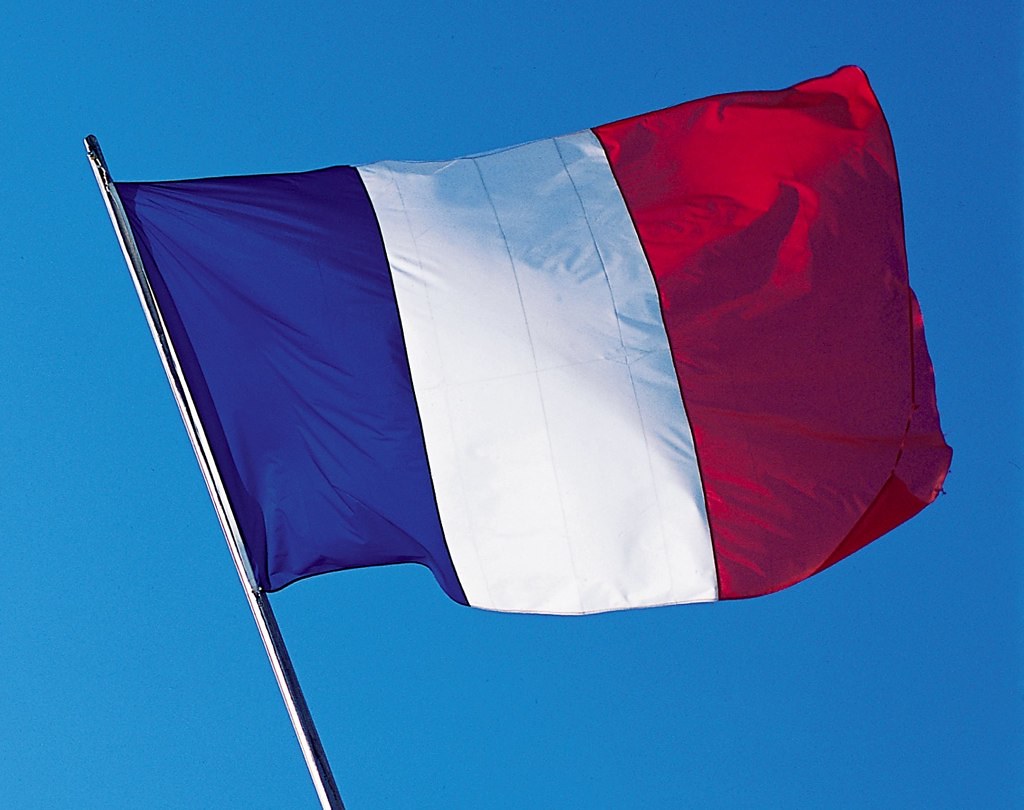 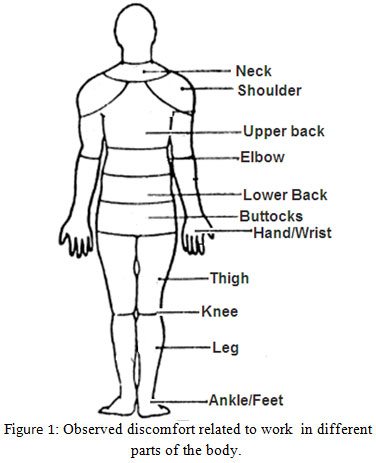 NUMERACY TASKS

All four numeracy tasks should be uploaded into
Assignments.
Numeracy Task 1



REVISION of Mass/Weight

Please go to Assignments
Numeracy Task 2 - Online Numeracy Lesson – Tuesday 10:45 amWHAT IS VOLUME?H5 pages 89 and 90You can complete these pages after the lesson.
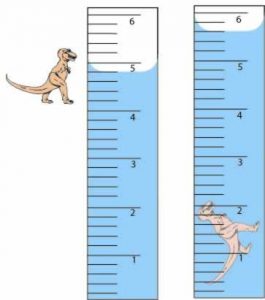 Numeracy Task 4 - Online Numeracy Lesson – Thursday 10:45 amAREAH5 page 93 You can complete this page after the lesson.
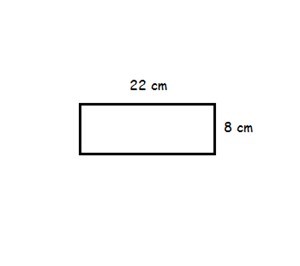 Numeracy Task 3



More work on Volume 
Please go to Assignments
Health and Wellbeing

Task 1 - P.E.
Click on the document and then on the work ACTIVE within the document.
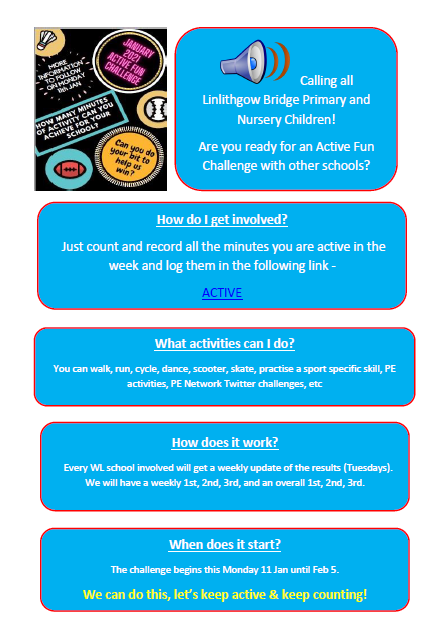 Health and Wellbeing

Task 2 – Sleep Diary




You will find the sleep diary in Files/January 21/SLEEP and in Assignments.   You can download this and print it or have a look over it and make your own Sleep Diary.

Please upload your sleep diary into Assignments for Tuesday 26th January.
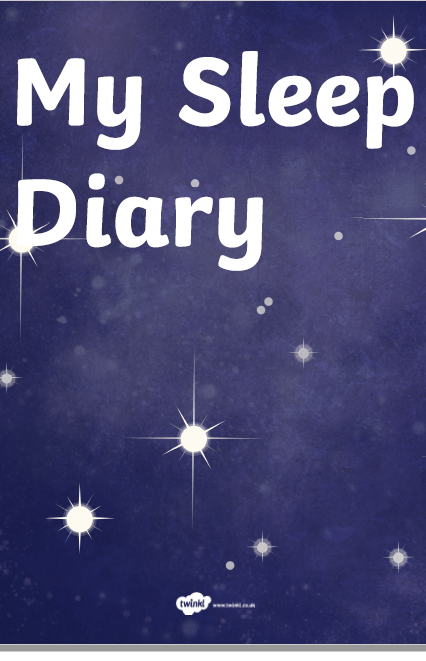 Health and Wellbeing
LI - By investigating food labelling systems, I can begin to understand how to use them to make healthy food choices

Tasks:
Read over the Food Label Power Point and take notes and make a Fact Sheet

Success Criteria for the Fact sheet:
Between 5 and 10 facts
Between 2-3 illustrations
A heading
Bullet points or numbers for each fact


YOU WILL FIND THE POWERPOINT IN
Class Files/Teams 21/HWB and on the school website
In P5 Blog and in Assignments.
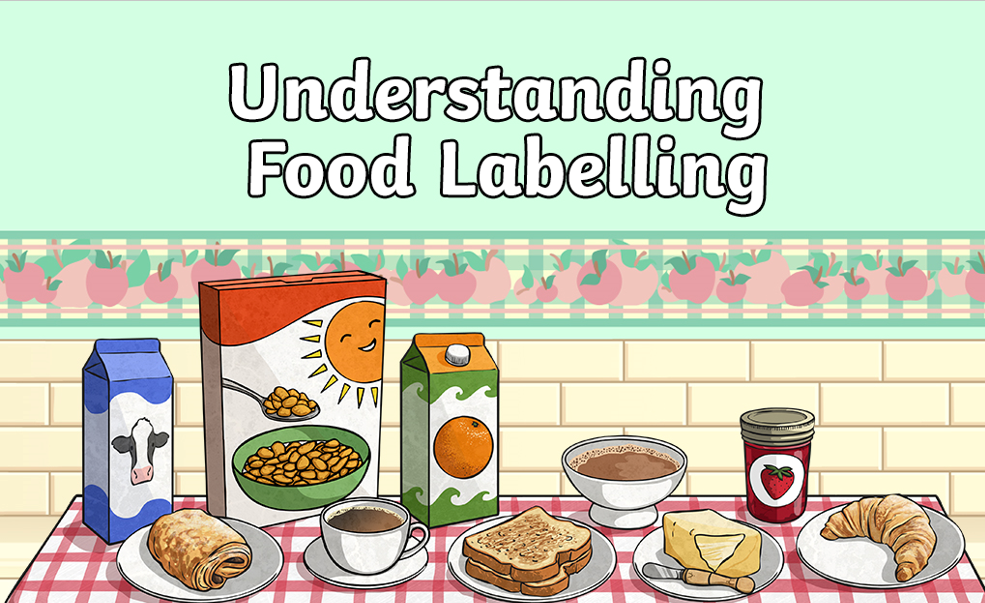 Health and Wellbeing

Task 4

Please fill out the ‘Food Labelling’ worksheet and upload it into Assignments.

You can find this worksheet in Files/Teams 21/HWB
Something of interest …….



https://www.fischy.com/lockdownadvice

Lockdown Online Assemblies


20 – 30 minutes of songs, actions and fun for children and families at home or at school
On YouTube every Monday at 11AM www.youtube.com/fischymusic
Catch up anytime in the week or watch again!
Music
https://www.facebook.com/991047234270921/posts/4879488632093409/?d=n
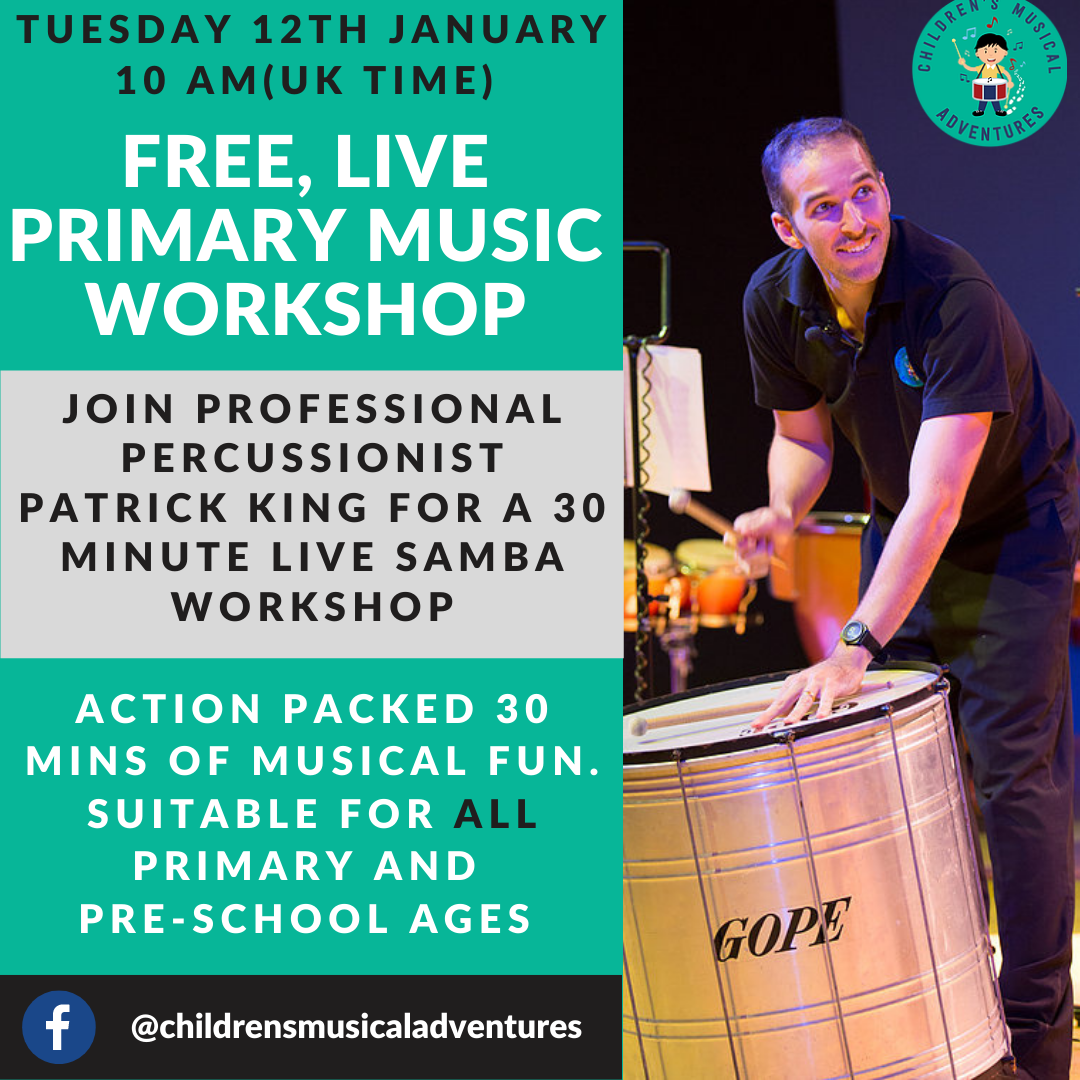